Homéroszi eposzok
A homéroszi eposzok az európai irodalom legelső fennmaradt művei, amik hosszú szóbeli hagyományon alapulnak.
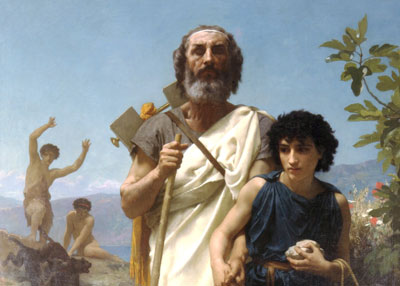 Ezek a művek több célt is szolgáltak az ókori görögök számára: ezek mutatták be a helyes és helytelen viselkedési mintákat, a társadalom értékeit.
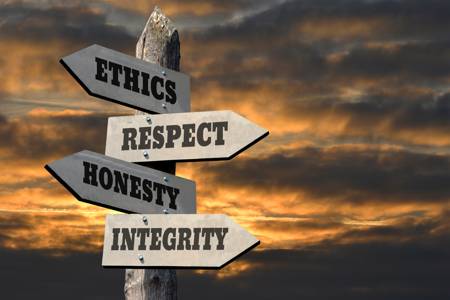 Az ókori műveknek csak töredéke maradt fenn, azok az alkotások, melyeket több száz éven keresztül méltónak találtak arra, hogy újra és újra megtanulják és elmeséljék.
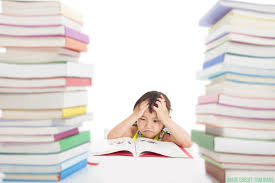 Az eposz
Az eposz hosszabb terjedelmű, verses formában írt mű, mely egy közösség életében fontos eseményt ír le.
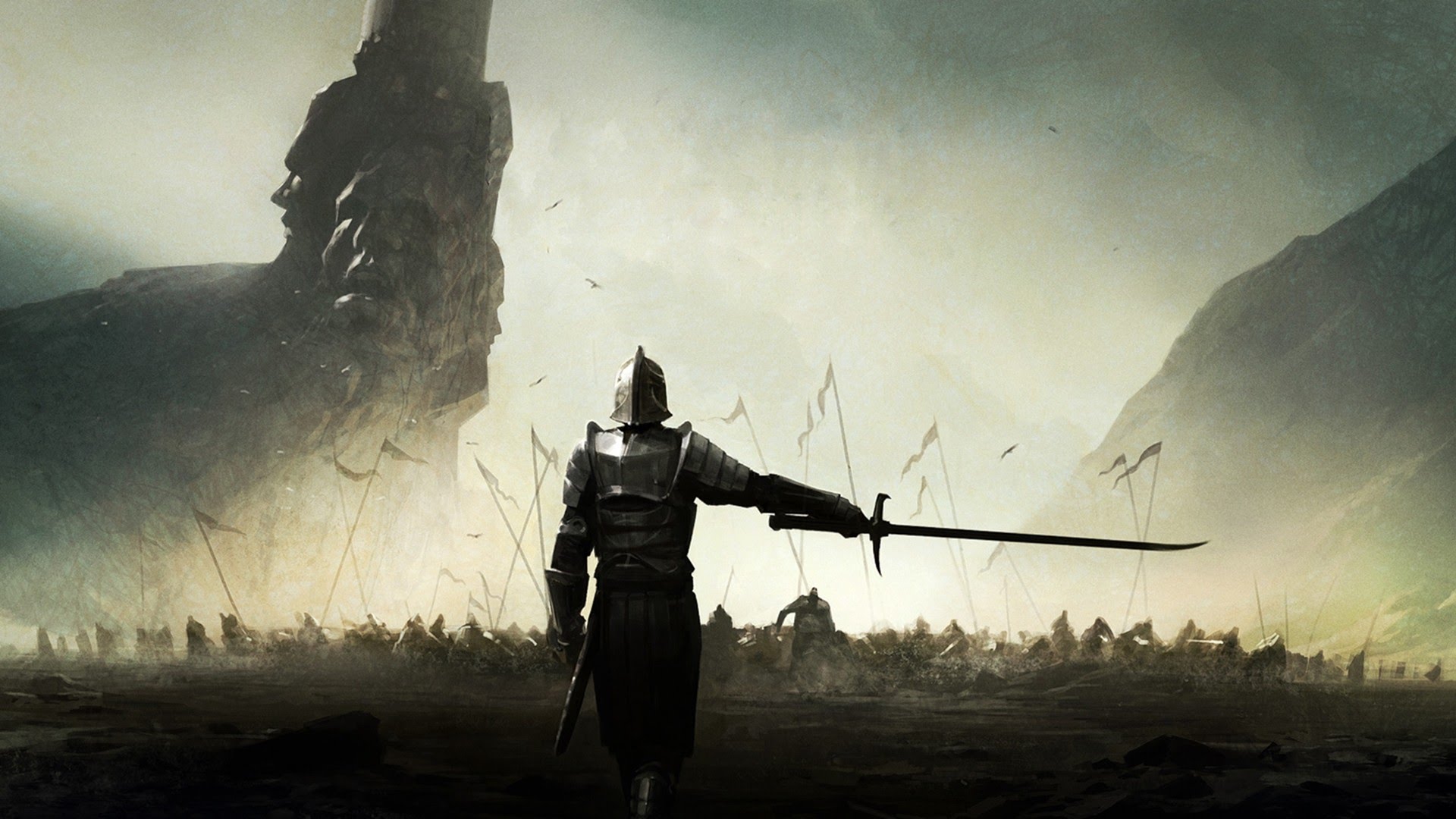 Később a homéroszi eposzok mintaként szolgáltak későbbi korokban. A visszatérő tartalmi és szerkezeti elemeket eposzi kellékeknek nevezzük.
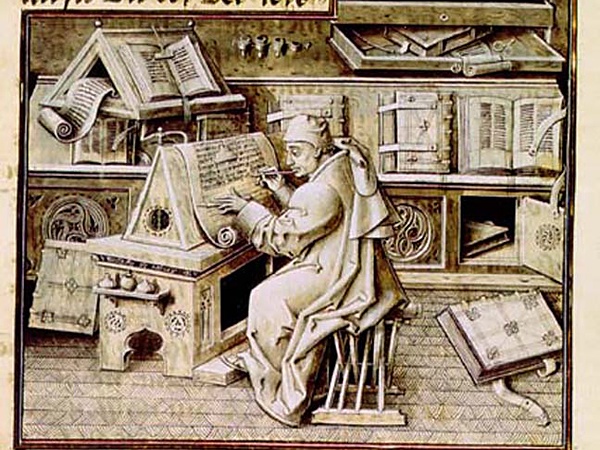 Eposzi kellékek: 
Invokáció: segélykérés. A szerző segítséget kér műve megírásához a múzsától vagy valamelyik istentől.
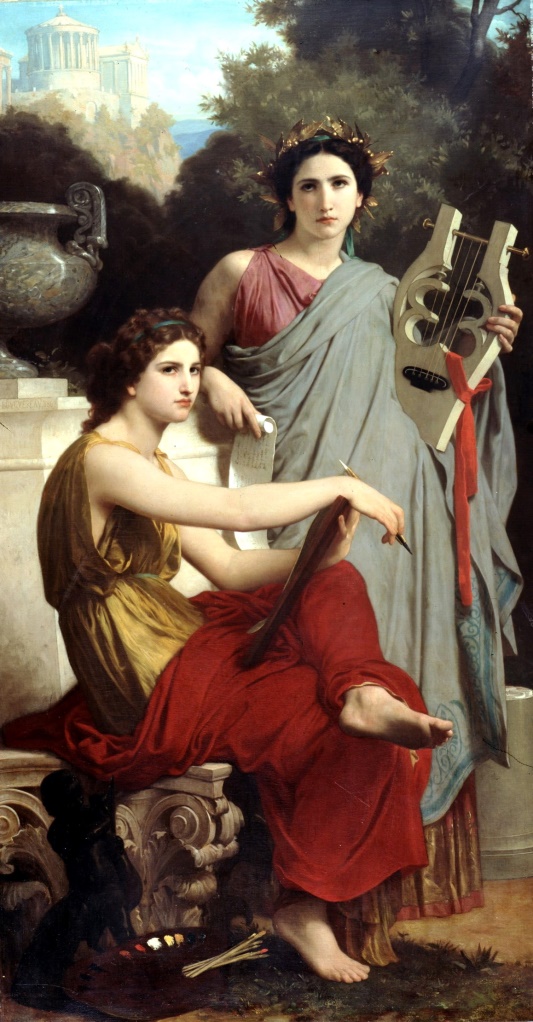 Propozíció: Tárgy megjelölése. Egy-két mondatban összefoglalja a szerző, miről fog szólni a mű.
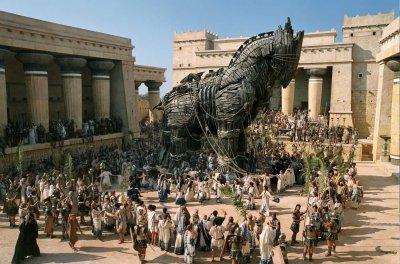 In medias res kezdés. Dolgok közepébe vágó kezdés. Nem a történet elején kezdi a történeteket, hanem egyből a lényegre tér.
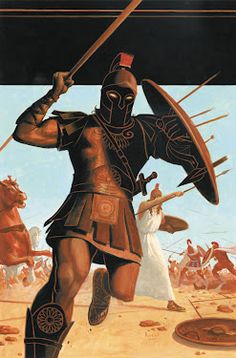 Az eposzok témája nem volt ismeretlen a görög hallgatóság előtt, így nem volt szükség arra, hogy az előzményeket felvázolják. A magyar kultúrában például egy Mátyás királyról szóló mese sem úgy kezdődik, hogy bemutatják, hogy ki volt ő, és mi volt az egyik konkrét kalandjának előzménye.
Enumeráció: Seregszemle. Szereplők, egymással harcoló felek bemutatása.
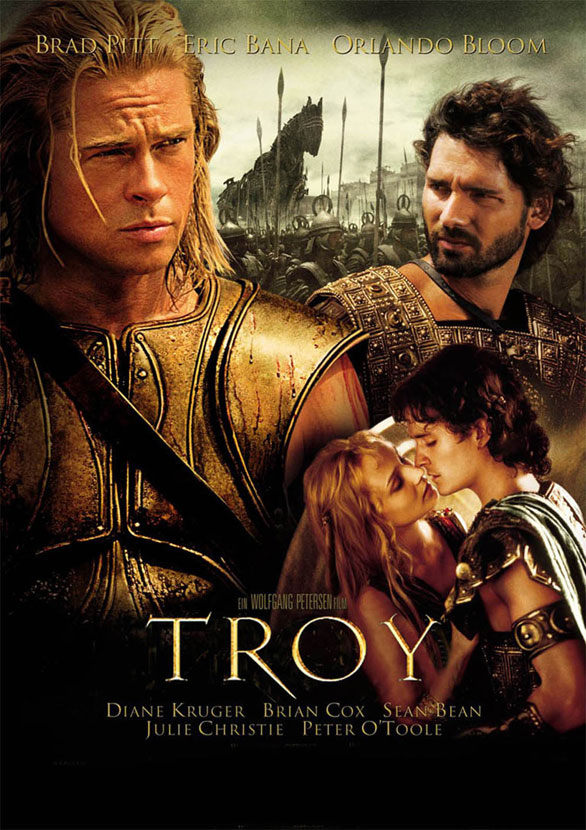 Bár az Iliász cselekménye a tíz évig tartó csata végén játszódik, de az egyik jelenetben Priamosz megkéri Helénát, hogy mutassa be neki a görög seregben harcoló hősöket.
Deus ex machina: isteni beavatkozás. Valamelyik isten megváltoztatja a cselekmény menetét.
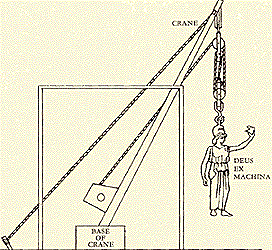 A szakkifejezés a görög színjátszásból származik, ahol egy emelődaru segítségével jelenítették meg az isteneket.
Epitheton ornans: Állandó jelzők. A hős legfontosabb tulajdonságát jelöli ki.
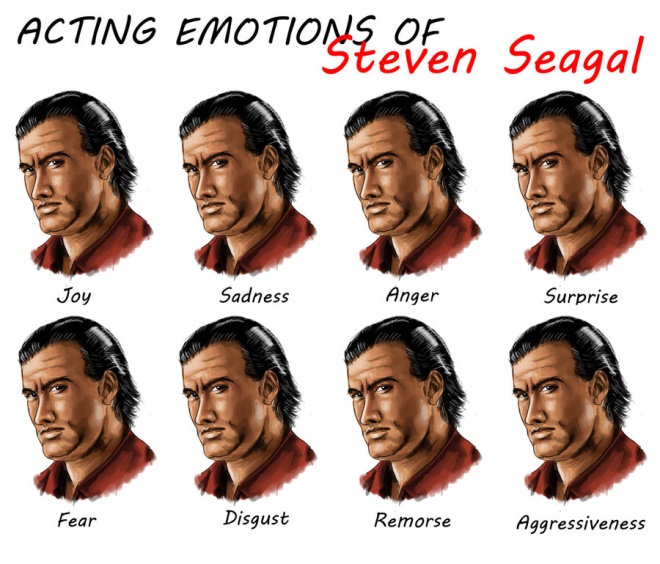 Hexameteres versforma
Az eposzok később is ebben a versformában íródtak leggyakrabban.
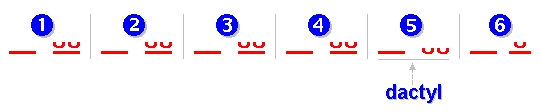 A trójai mondakör

A trójai mondakör a két ránk marad eposz és több színdarab témája.
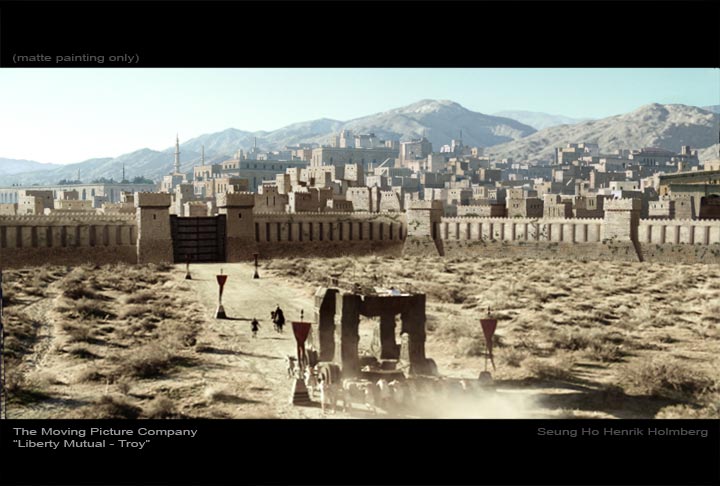 Bár a trójai mondakörrel több eposz is foglalkozik, csak kettő maradt fent: az Iliász és az Odüsszeia. Több eposz címét és tartalmát ismerjük, amelyek azokat a részeket mesélik el, amik a két eposzból kimaradt részeket dolgozzák fel.
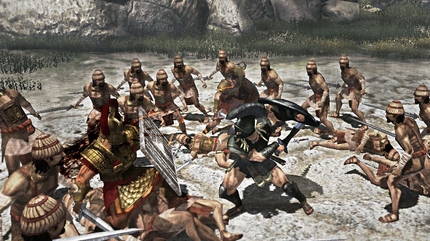 A világ legszebb asszonyát, Helénét, Zeusz lányát és Meneláosz feleségét elrabolja Párisz.
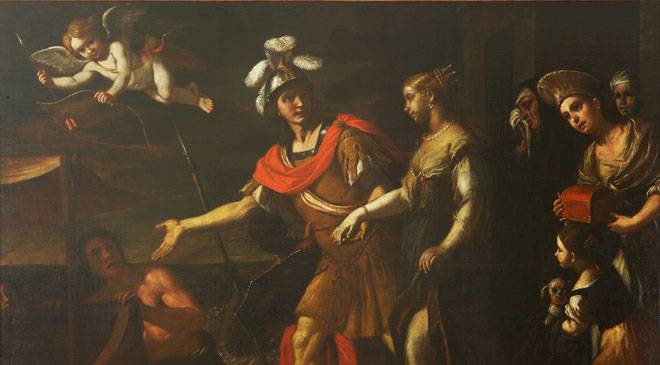 Meneláosz idősebb testvére Agamemnon vezetésével a görögök hadsereget toboroznak, hogy megtorolják ezt a sértést.
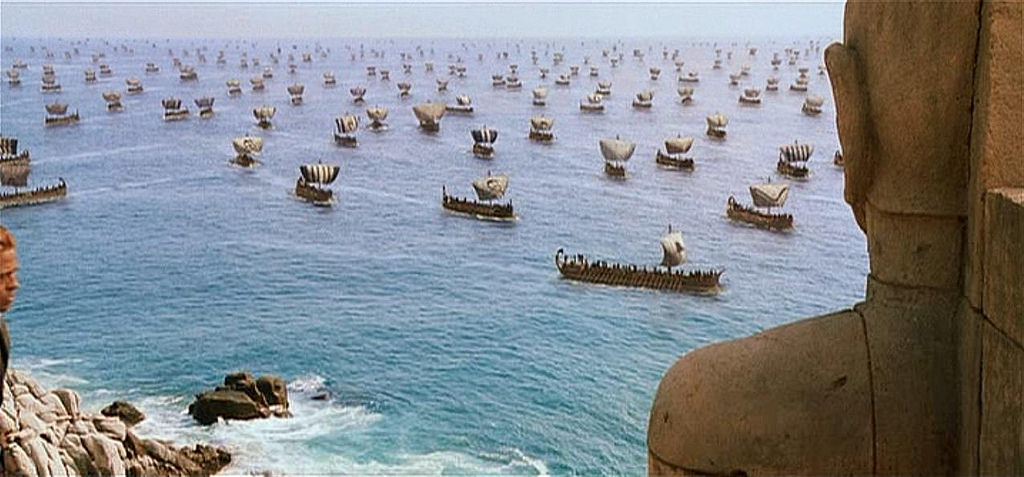 A harc 10 évig folyt, az erőviszonyok kiegyenlítettek voltak, mindkét oldalon nagy hősök küzdöttek. (Akhilleusz a legnagyobb görög, Hektor a legnagyobb trójai harcos)
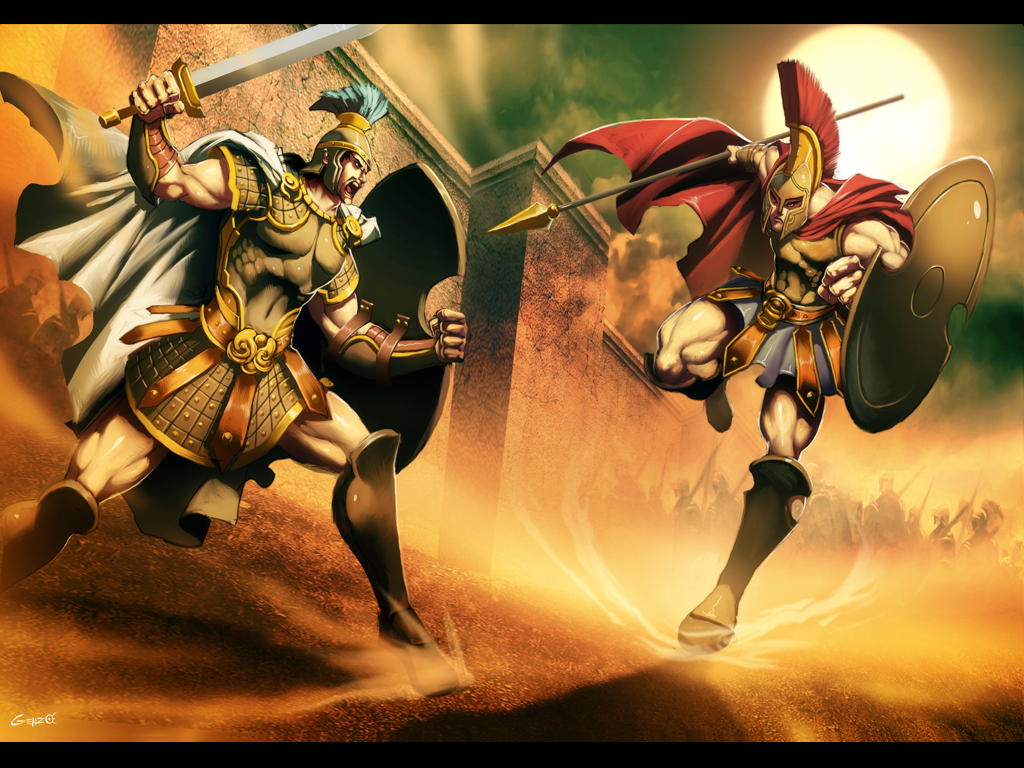 A legenda szerint Aphrodité, Pallasz Athéné és Héra összevesztek a legszebbnek járó aranyalmáért. Páriszt bízza meg Zeusz, hogy döntsön, ő Heléné szerelméért Aphroditénak adja az almát. Erre a történetre azonban nincs utalás az Íliászban, az is lehet, hogy ez későbbi mítosz, így Homérosz nem ismerte.
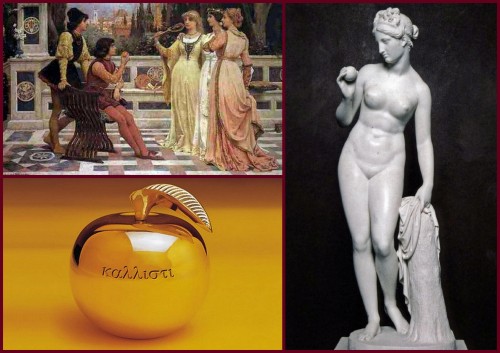 A homéroszi kérdés
A hagyomány szerint Homérosz a Kr.e. 8. században élő költő volt. Felmerült az is, hogy a két eposz (Iliász, Odüsszeia) szerzője nem azonos.
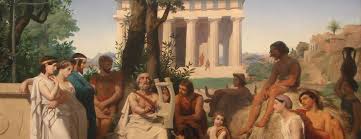 Ma leginkább az az elképzelés tűnik helyesnek, miszerint az eposzok hosszú szóbeli hagyomány alatt nyerték el végleges formájukat, tehát nem volt a hagyományos értelemben egy szerző, aki ezeket a műveket megírta.
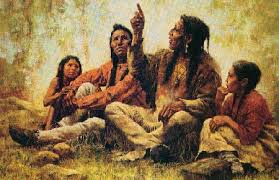 Iliász
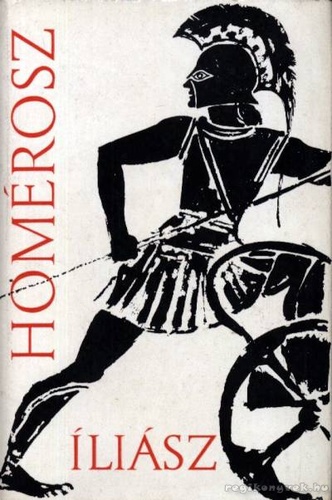 Istennő, haragot zengj, Péleidész Akhileuszét,
vszest, mely sokezer kínt szerzett minden akhájnak

Ezekkel a sorokkal kezdődik az Iliász. Mi lehet a témája?
Az Iliász témája Akhilleusz haragja és annak hatása a görög seregre. A trójai háború alatt játszódik, azonban annak csak 52 napját beszéli el.
Akhilleusz szeretett rabnőjét, Briszéiszt Agamemnon elrabolta. Akhilleusz megtagadta a további harcokat.
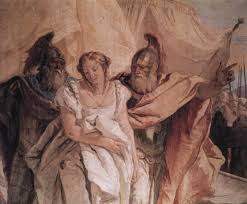 A görögök legjobb harcosai megsérülnek, így nem tudnak részt venni a csatában. Hektór vezetésével a trójai sereg egészen a partokig nyomul.
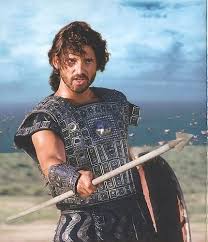 Itt Patroklosz vezetésével visszaverik őket, azonban Hektór megöli Patroklosz, és bosszúvágytól fűtve Akhilleusz ismét harcba száll.
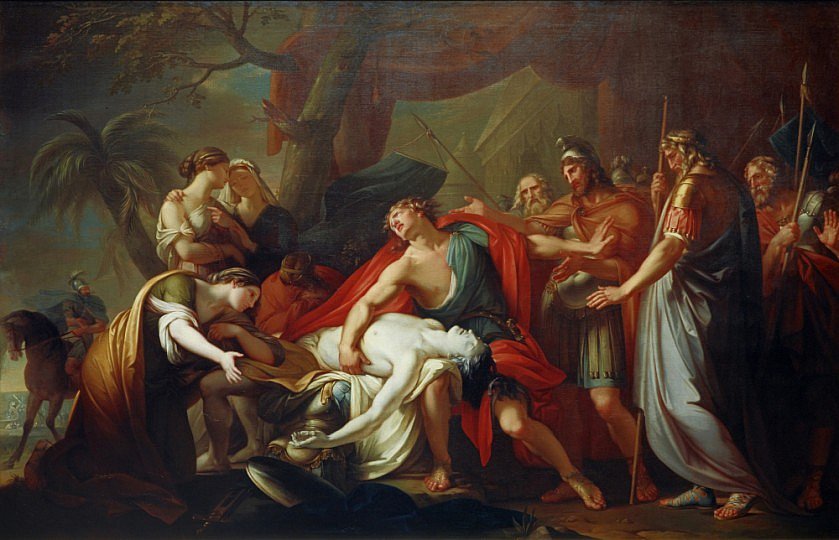 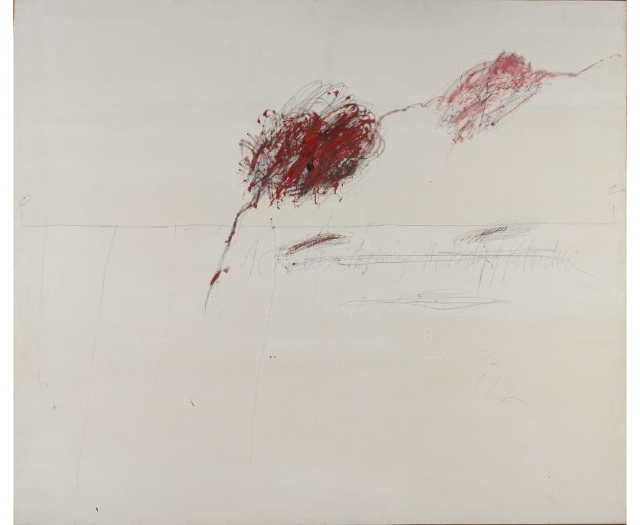 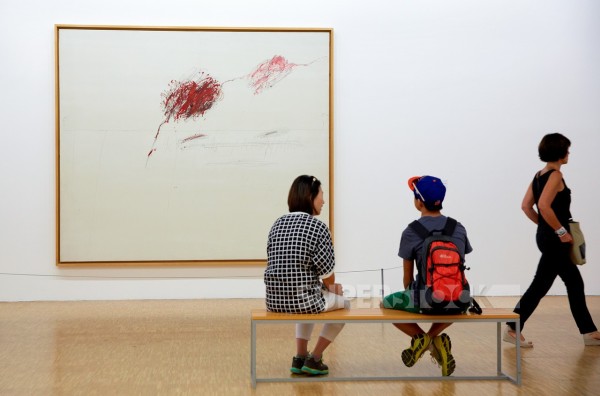 Akhilleusz siratja Patrokloszt Cy Twombly absztrakt festőművész ábrázolásában
Megöli Hektórt és testét kocsija mögé kötve meggyalázza.
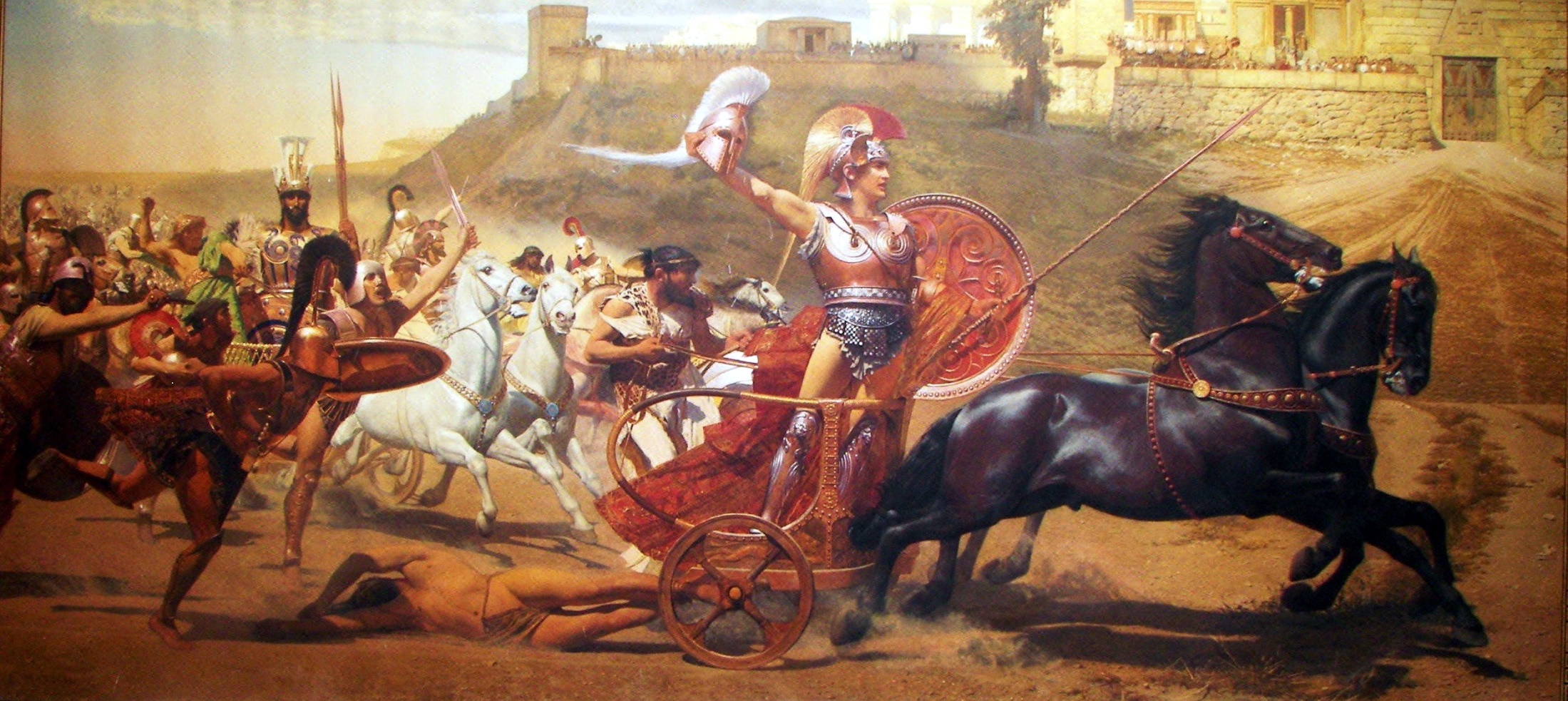 Ez különös kegyetlenségnek számított, hiszen a görög hitvilág szerint aki nem részesül megfelelő temetésben, az nem juthat át a túlvilágra.
Priamosz álruhában beoson a görög táborba, hogy Akhilleusztól elkérje fia holttestét.
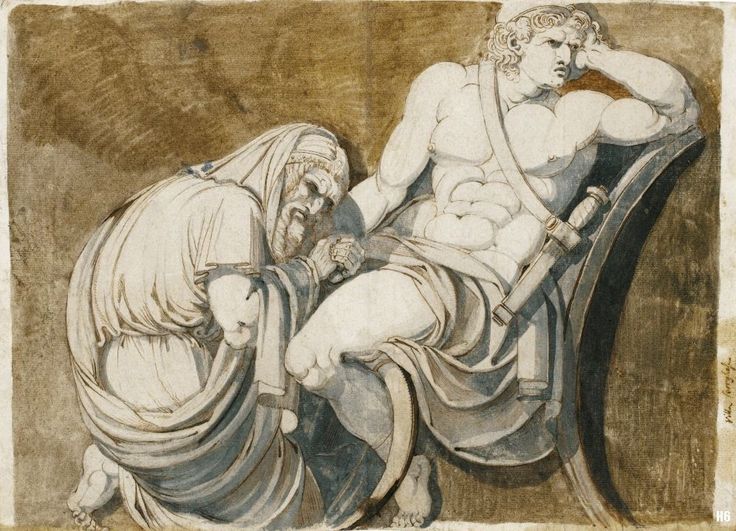 Akhilleusz megenyhül, és nemcsak abba egyezik bele, hogy kiadja Hektór testét, de tűzszünetet is kötnek, hogy méltóképpen eltemethessék. Ezzel ér véget az Iliász cselekménye.
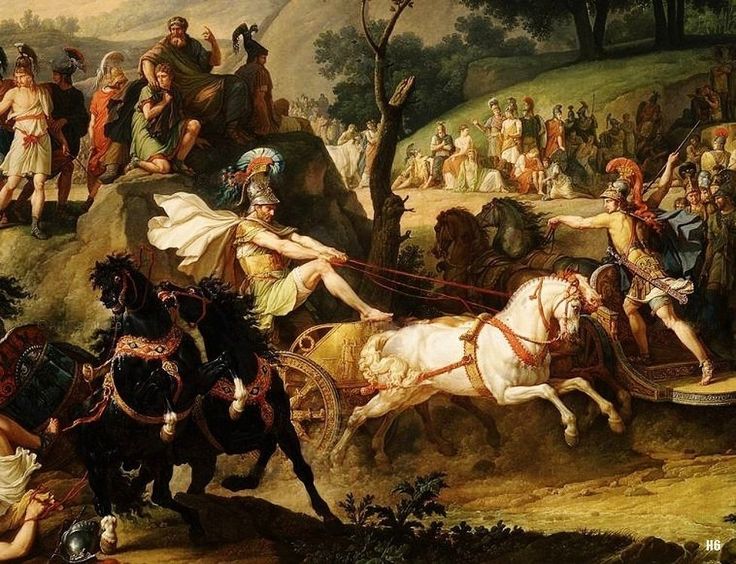 A halottak tiszteletére szokás szerint játékokat rendeztek. Az Iliászban hosszas leírás található a Patroklosz tiszteletére rendezett játékokról.
Odüsszeia
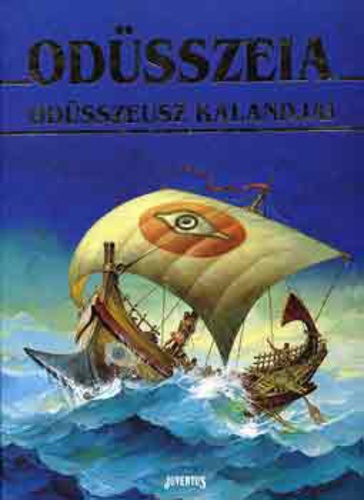 A trójai háborúban a görögök nagy bűnöket követtek el: különösen három bűn volt különösen égbekiáltó: Priamosz és Hektór fiának meggyilkolása, Kasszandra megerőszakolása.
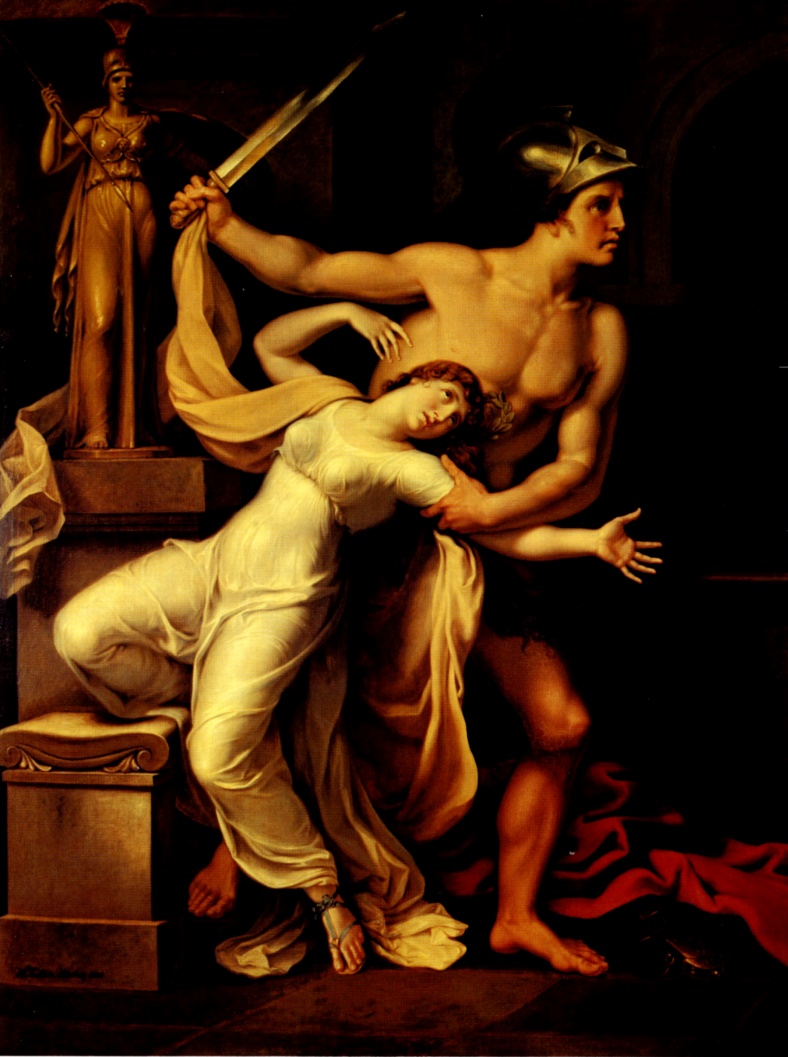 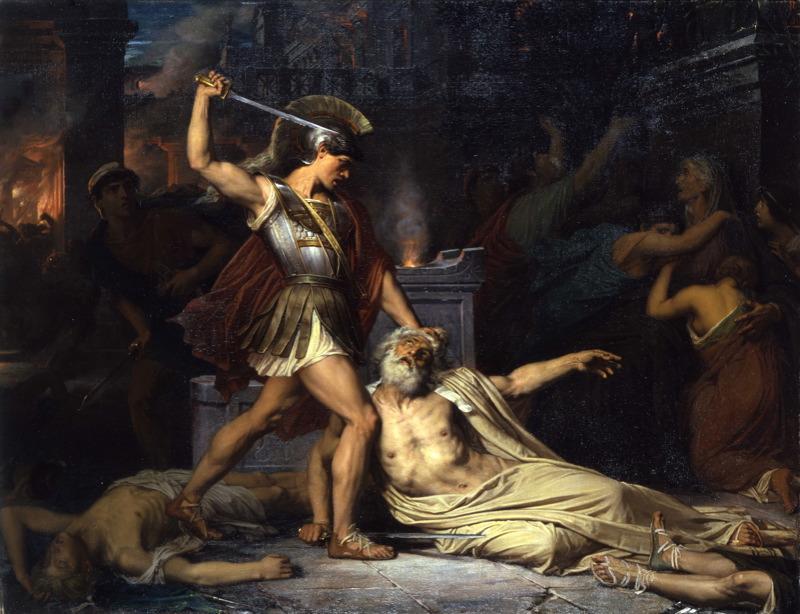 Emiatt sok hős nem térhetett haza az istenek büntetése következtében, Agamemnónt pedig felesége (Klütaimnésztra) hazaérkezése után öli meg (erre többször utal az Odüsszeia is).
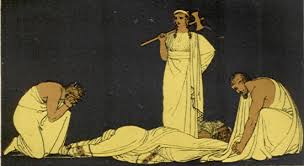 Az Odüsszeia főszereplője Odüsszeusz, az ő hazatérése a témája a műnek. A hazatérés témájú művek összefoglaló neve: Nostoi.
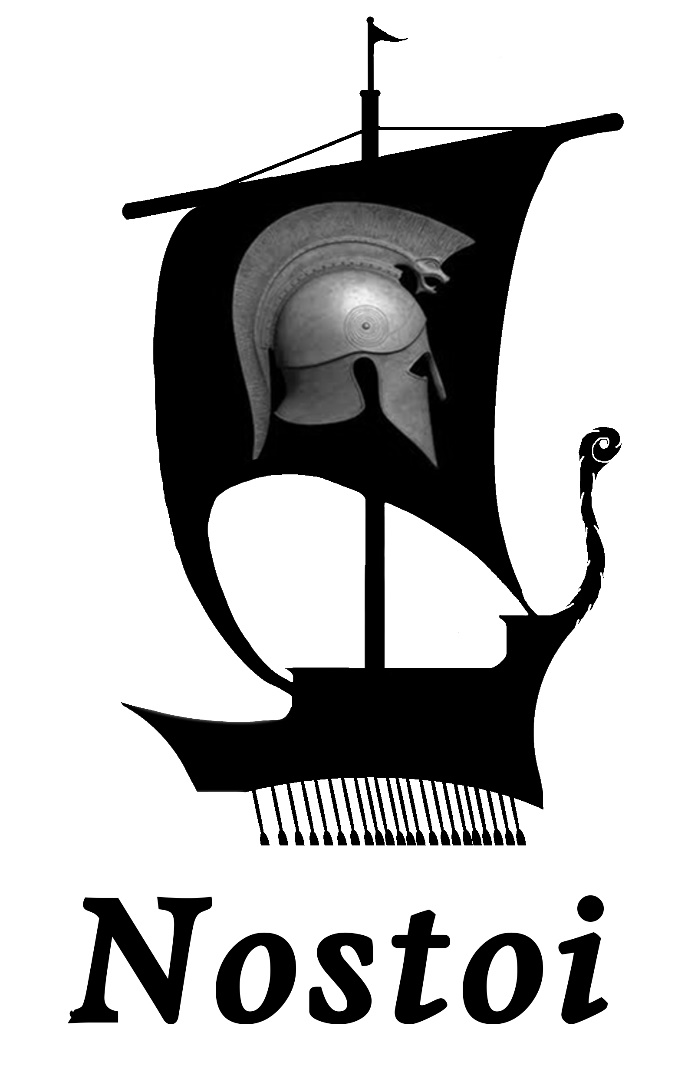 Az Odüsszeia szerkezete eltér az Iliászétól, a történet két szálon fut, és múltbeli visszaemlékezések tarkítják.
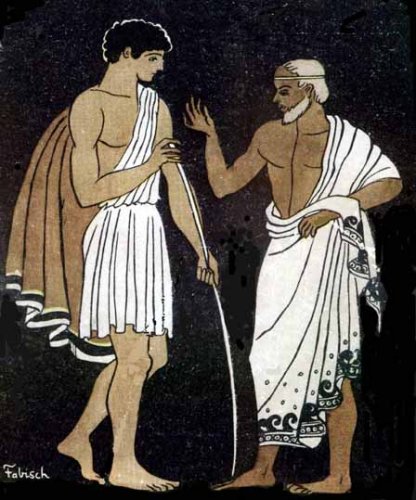 A mű másik témája a vendégekkel való bánásmód, a xenia helyes gyakorlata. Télemakhosz és Odüsszeusz sokszor függ mások vendégszeretetén.
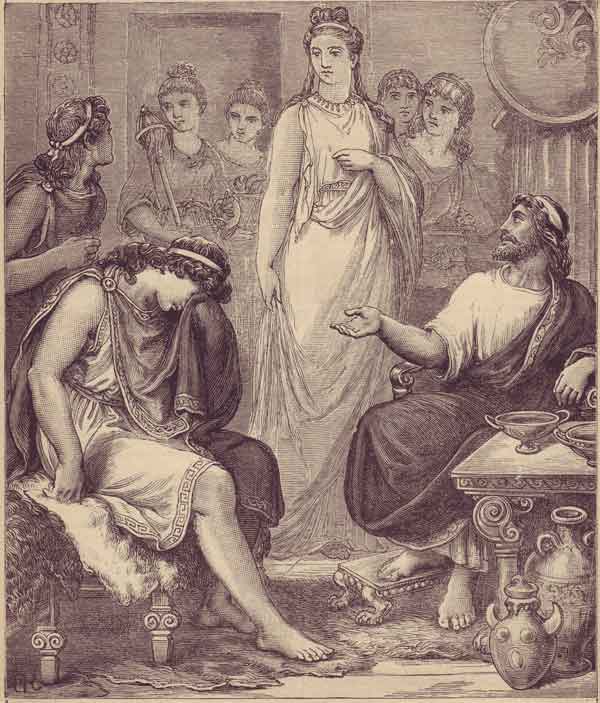 A vendégbarátság fogalma nehezen lefordítható. Ha egy ember úton volt, akkor egy hozzá hasonló rangú ember házába bekéredzkedett, ezzel barátokká voltak, ami nemcsak őket, de leszármazottaikat is kötelezte.
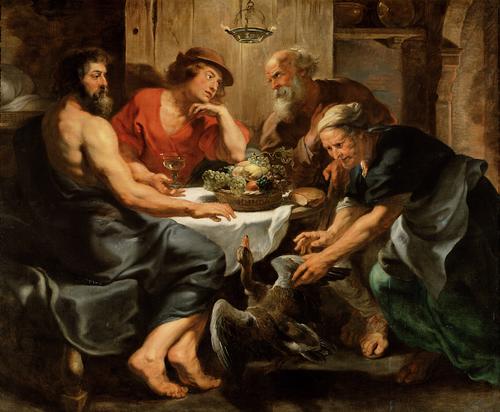 Jól mutatja ennek erejét, hogy amikor Glaucos és Diomedes összetalálkoznak a harcmezőn, akkor nem küzdenek meg egymással, mert  apjaik a múltban vendégül látták egymást.
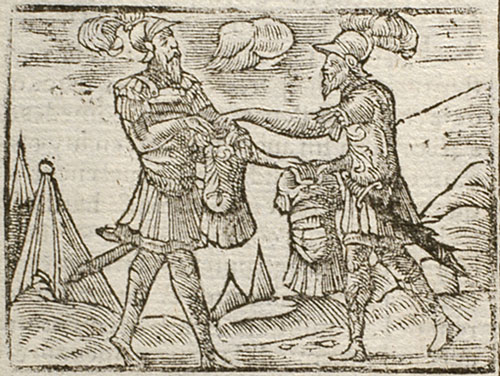 A mű rövid bevezetés után - az istenek megegyeznek abban, hogy Odüsszeusz hazatérhet - Télemakhosz (O. fia) kalandjaival kezdődik.
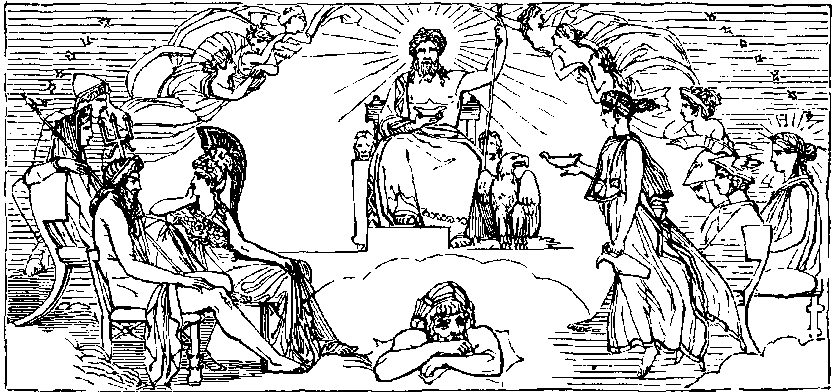 Leírja a szerző, hogy Penelopét (O. felesége) kérők ostromolják. Ha Odüsszeusz él, akkor Penelopénak nem szabad újra férjhez mennie, de ha meghalt, akkor kötelessége. Pénelopé nem tudja elszánni magát.
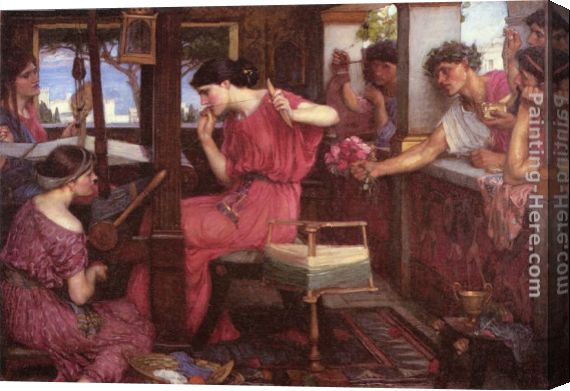 Télemakhosz a rejtőzködő Pallas Athénének elmondja, hogy a kérők visszaélnek a vendégszeretettel, kieszik a vagyonából, és nem adnak cserébe semmit.
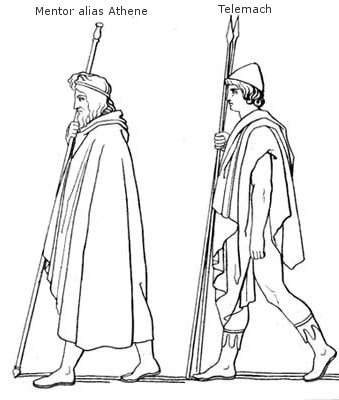 Pallasz Athéné Mentorként mutatkozik be, innen származik a mentor szavunk, ami a mai szóhasználatban egy olyan személyt jelent, aki mint idősebb és tapasztaltabb barát, tanár vagy tanácsadó atyailag segít jó tanácsokkal valakit*
[Speaker Notes: *wikipédia]
Athéné bíztatja Télemakhoszt, hogy induljon útnak, és kérdezősködjön apja felől. Így jut el Nesztorhoz majd Menelaoszhoz, ahol a helyes vendégszeretetet ismerhetjük meg.
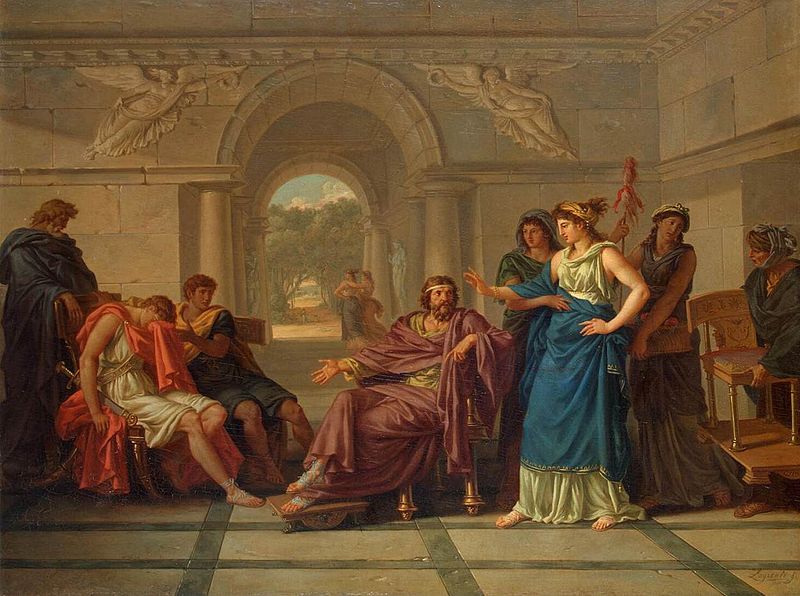 Az ötödik énekben látjuk Odüsszeuszt, Kalüpszó nimfa szigetén raboskodni. Az isteni hírnök Hermész elmondja Kalüpszónak az istenek döntését.
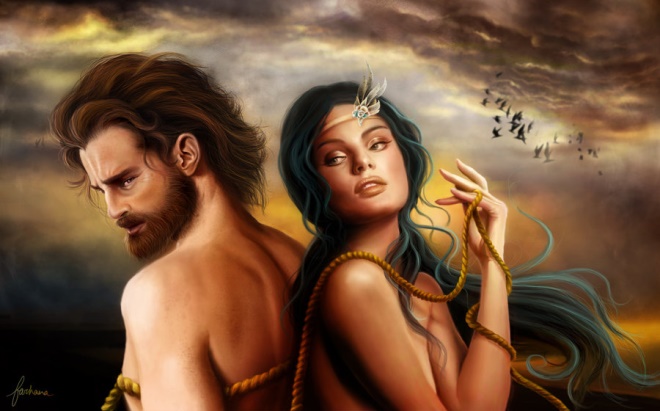 Odüsszeusz útnak indul, és a Phaiákok földjén ér partot, ahol Nauszika, a király lánya talál rá.
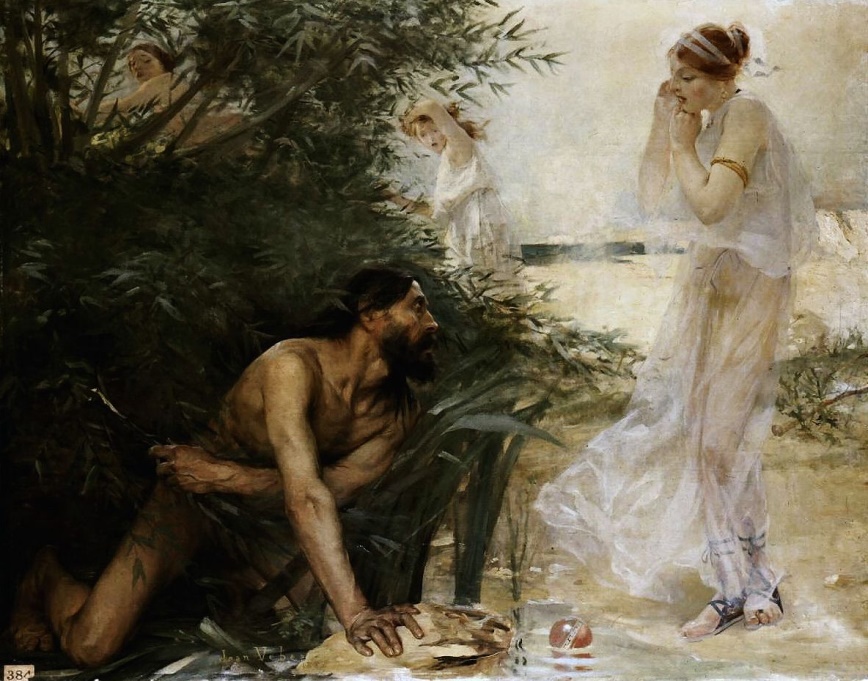 Odüsszeusz így üdvözli Nauszikát: 



Édesen és ravaszul hát hozzá nyomban ekép szólt:
„Úrnőm, esdekelek; ki vagy? isten? földi halandó?
Hogyha te istennő vagy, a tágterü égbe lakók közt Zeusz atya gyermeke: Artemisz az, kihez én a leginkább
tartalak arca hasonlónak, termetre s alakra;
Odüsszeusz eleinte nem fedi fel kilétét, amíg a bárdtól nem tudja meg, hogy fennmaradt-e hírneve, és ismerik-e tetteit.
Majdnem elszólja magát, amikor alkatára gúnyos megjegyzést tettek, hogy a legnagyobb hősként ismerték. Diszkoszvetésben bizonyítja erejét.
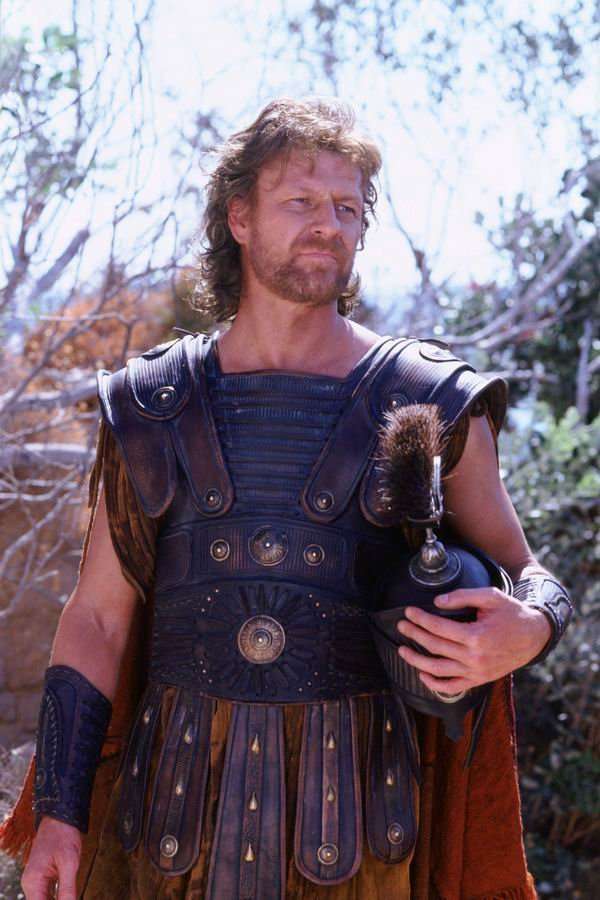 Miután egy bárd rövidebb történeteket mesél, Odüsszeusz maga meséli el kalandozásait, ami a mű leghíresebb része.
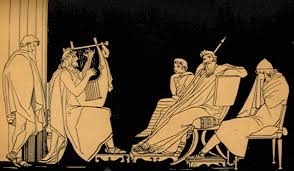 Nemcsak a leghíresebb, de a legvitatottabb is, mivel kérdéses, hogy ezek közül melyik történt meg valójában. Odüsszeusznak a mű többi részében nem esik nehezére, hogy hamisan beszéljen tetteiről.
A legfontosabb kalandjai:
A Küklopszok szigetén megvakítja az őt rabságban tartó Küklopszot, így el tud menekülni, ám az megátkozza.
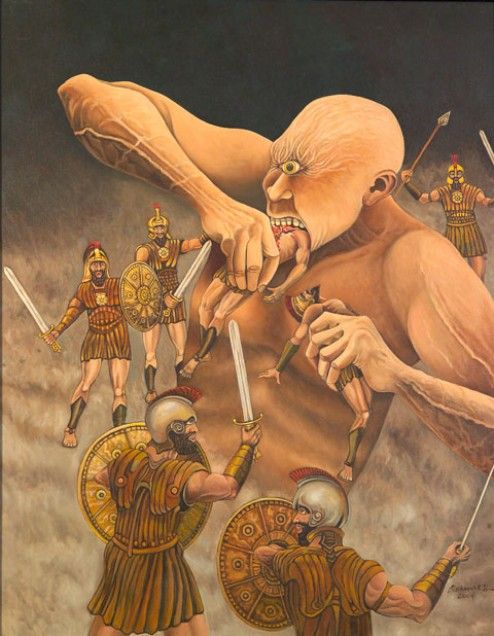 Kirké szigetén megmenti társait – akiket Kirké disznóvá változtatott -  2 évet tölt, mielőtt tovább indul.
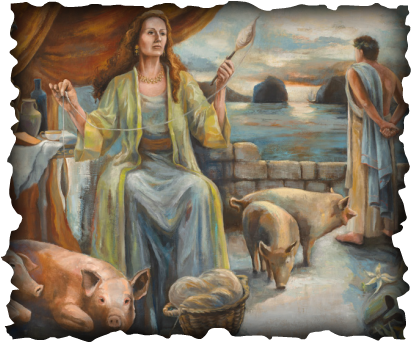 Az alvilágba látogat, ahol sok hősnővel és hőssel (Achilles, Teirésziász, Heracles ) találkozik.
Még az alvilág előterében találkoznak Elpénórral, aki Odüsszeusz egyik hajósa volt, de fel sem tűnt nekik, hogy már nincs közöttük. Nem léphet be az alvilágba, mert nem temették el.
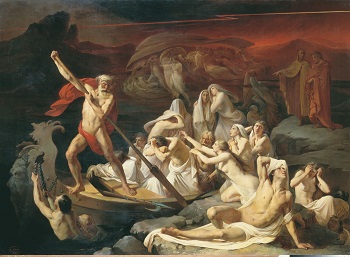 S még innen se vihettem el épségben valamennyit.
Elpénór ugyanis, ki legifjabb volt, s ki a harcban
nem volt jóerejű, s nem volt elméje kiváló,
Kirké háztetején lefeküdt, bortól nehezülten,
távol a társaktól, mert vágyott hűs levegőre.
És hogy fölkerekedtek azok, s hallotta a lármát,
hirtelen és hevesen pattant föl, s arra se gondolt,
visszafelé hova lépjen a hosszú létra fokára,
hát fejjel lefelé lezuhant tüstént a tetőről
és eltörte nyakát; Hádészhoz szállt le a lelke.
Teirésziász figyelmezteti a két tengeri szörnyre: Szküllára és Karübdiszre, akik mellett el tudnak haladni.
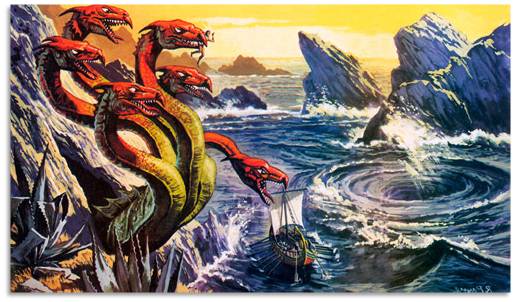 Ő mesél a szirénekről is, és arról, hogy Odüsszeusz hogyan hallgathatja meg őket.
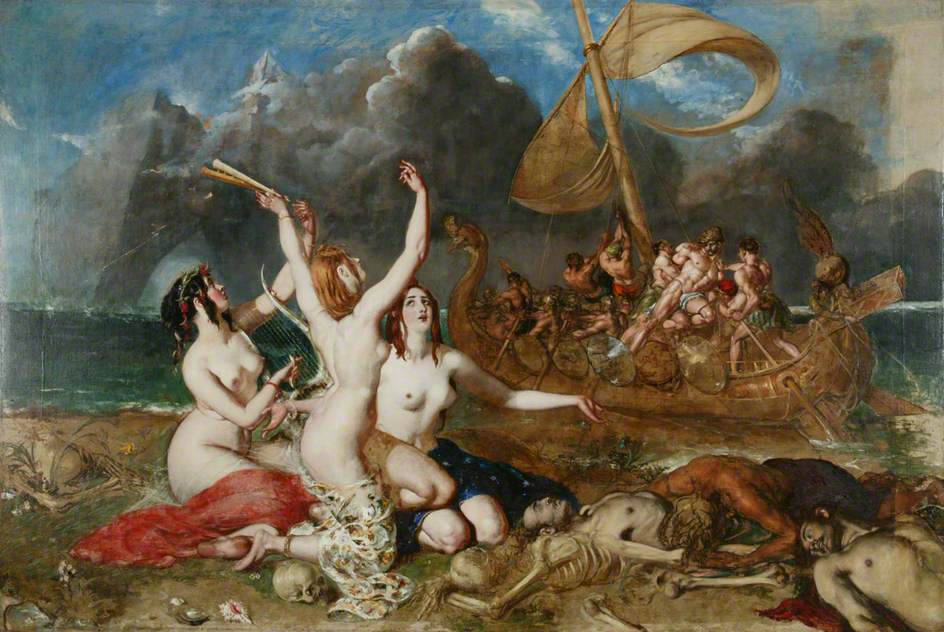 Az alvilágban Teirésziász figyelmezteti Odüsszeuszt, hogy ne egyenek a napisten Helios teheneiből, ám társai megszegik a tiltást, ezért csak Odüsszeusz élheti túl az utazást.
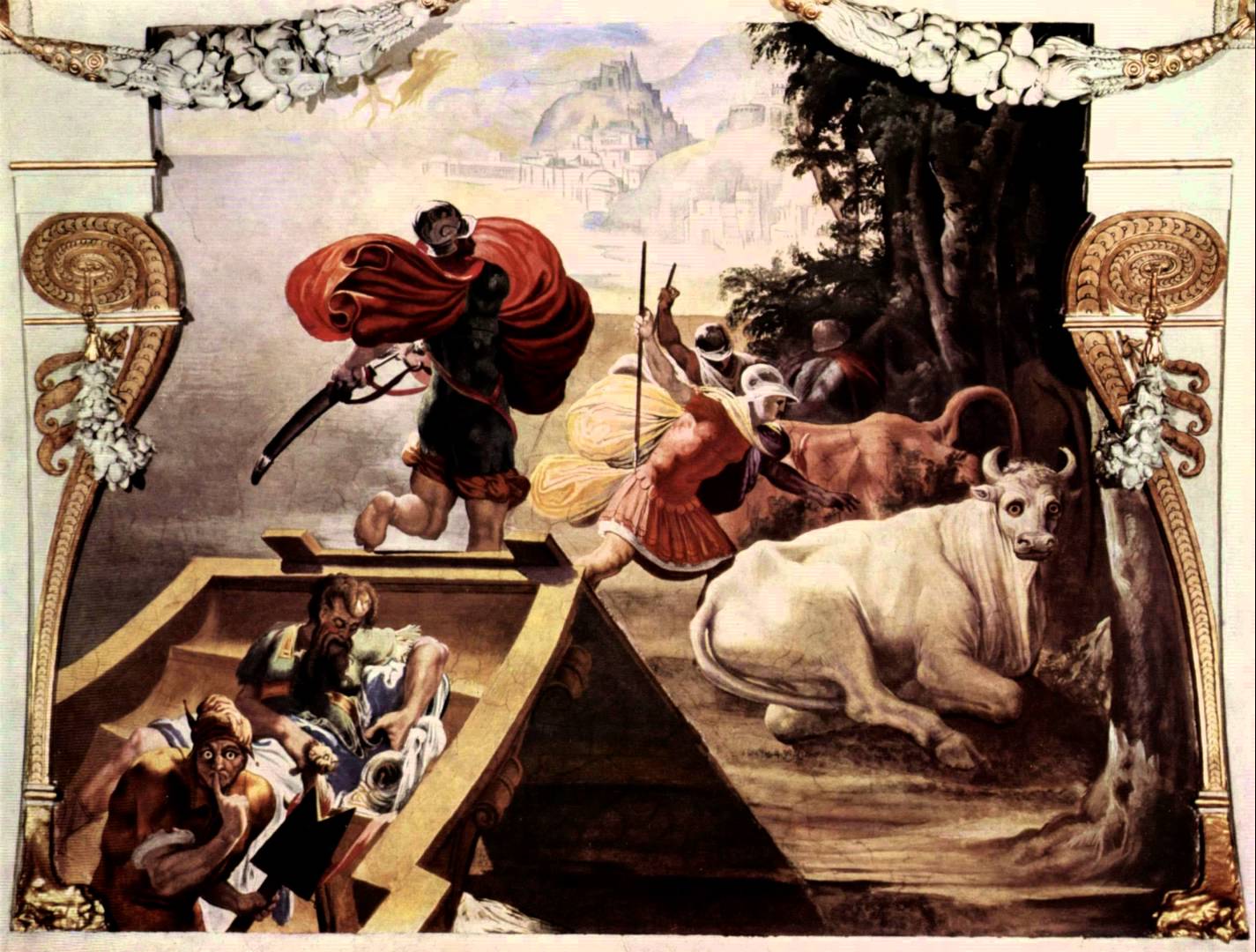 A phaiákok ezután visszajuttatják Odüsszeuszt Ithakába. Odüsszeusz alszik, mikor megérkezik, és a köd miatt nem tudja, hogy Ithakában van.
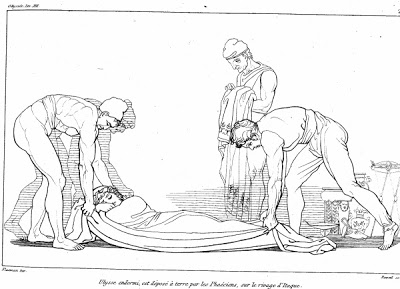 A mű itt szerkezetileg is megváltozik, egy szálon fut a történet, rövid idő alatt lejátszódik a cselekmény.
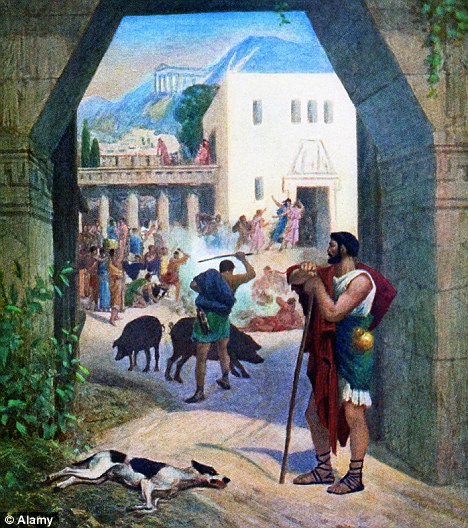 Pallasz Athéné figyelmezteti, hogy ne fedje fel magát, és koldussá változtatja.
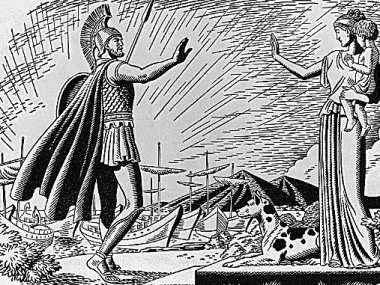 Odüsszeusz először Eumaiosznál (kondás) száll meg, itt találkozik fiával, aki előtt felfedi kilétét. Együtt elhatározzák, hogy végeznek a kérőkkel.
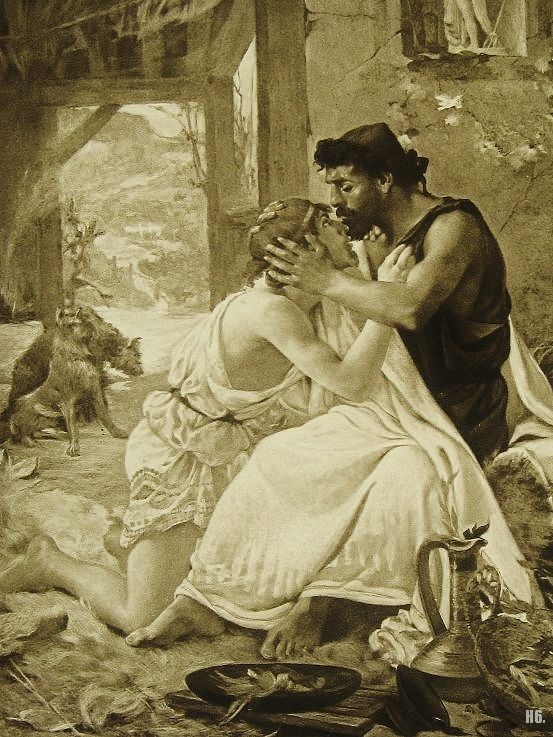 Odüsszeusz koldusként a palotába megy, felméri a terepet, találkozik feleségével, de itt még nem fedi fel előtte kilétét.
Penelopé szolgálólánya felismeri egy gyermekkori sebről.
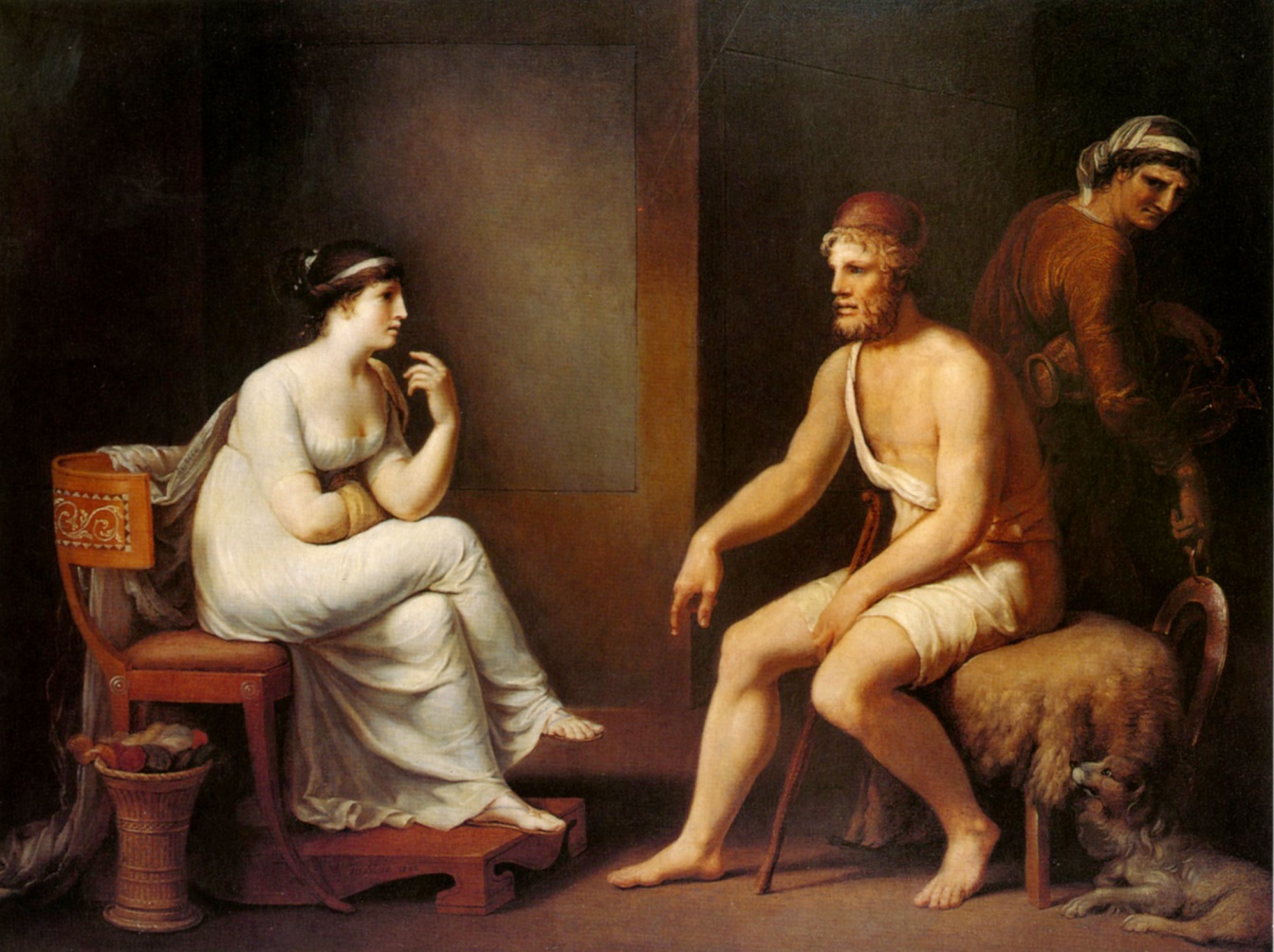 Penelopé végül azt mondja, hogy ahhoz a kérőhöz megy, aki Odüsszeusz íjával át tud lőni 12 balta fokán. A kérők még felajzani sem tudják az íjat.
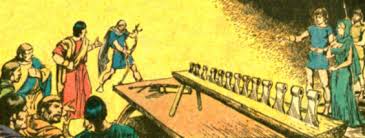 Odüsszeusz Telemakhosz és hűséges szolgái (a kondás és a pásztor) segítségével lemészárolja a kérőket.
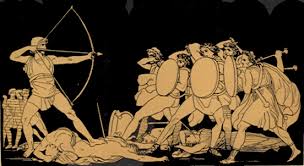 A két mű összehasonlítása